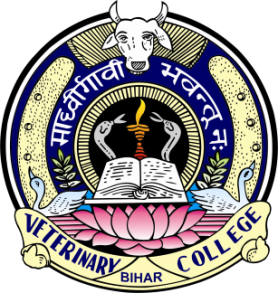 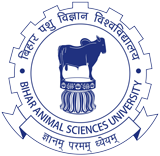 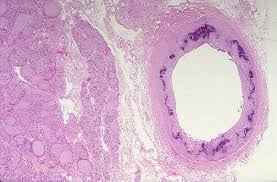 PATHOLOGICAL CALCIFICATION
KAUSHAL KUMAR
Assistant Professor & Head
Department of Veterinary Pathology
Bihar Veterinary College
Bihar Animal Sciences University, Patna
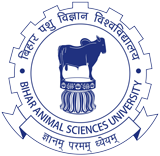 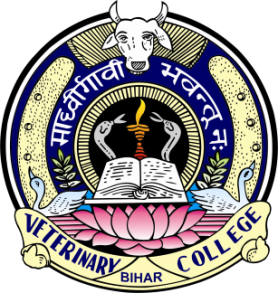 Pathological Calcification
It is a lesion in which calcium salts, usually in the form of calcium phosphate, are deposited abnormally in soft tissues. 

There are two forms:
Dystrophic Calcification
Metastatic  Calcification
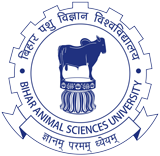 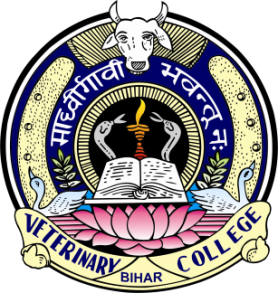 Types of Pathological Calcification
DYSTROPHIC calcification
A localized lesion occurs in dying and dead tissues
With NORMAL serum calcium level & Ca Metabolism

METASTATIC calcification
Deposition of Ca salts in  NORMAL tissues
 Always reflects some derangement in Ca Matabolism & hypercalcemia
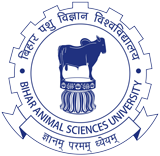 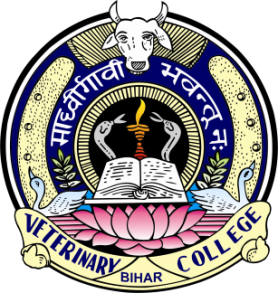 Types of Pathological Calcification
DYSTROPHIC calcification
A localized lesion occurs in dying and dead tissues
With NORMAL serum calcium level & Ca Metabolism

METASTATIC calcification
Deposition of Ca salts in  NORMAL tissues
 Always reflects some derangement in Ca Matabolism & hypercalcemia
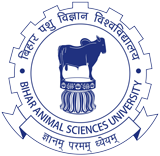 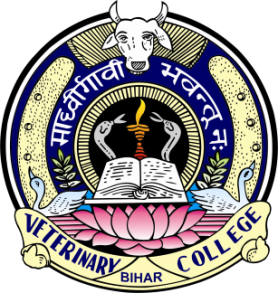 Dystrophic Calcification
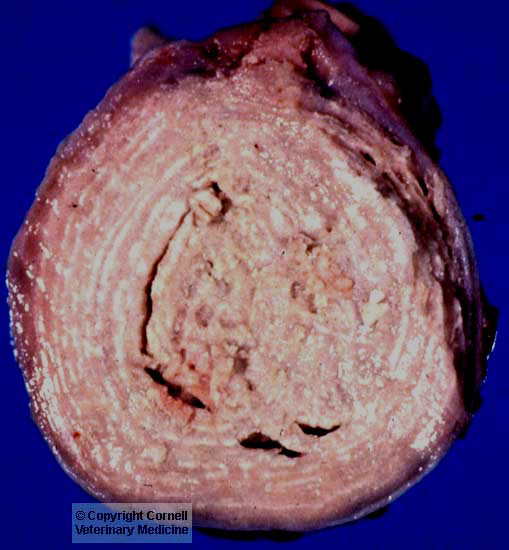 Injured and dying cells are not able to maintain normal calcium homeostasis due to increased intracellular calcium levels. 
Once calcification is initiated deposition of calcium continues.
Can occur with any type of tissue necrosis
Grossly visible calcification include heart and skeletal muscle and granulomas.
Lymph node from a goat with caseous lymphadenitis. The light zones in this photo are areas of dystrophic calcification.
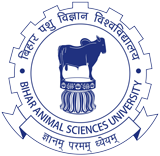 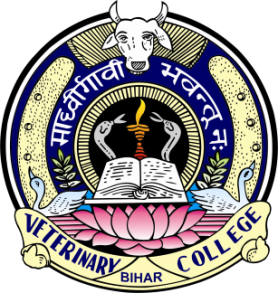 Sites of Dystrophic Calcification
Necrotic Tissue
Caseous necrosis –TB, Caseous Lymphadenitis
Fat necrosis
Liqifactive necrosis (less Common)
Haematoma in vicinity of bone
Thrombus-phlabolith
Infarcts
Cyst-hydatid, cysticercosis
Heart valves (Subacute Infective Endocarditis)
Tumour-breast cancer- tumoral calcinosis.
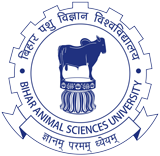 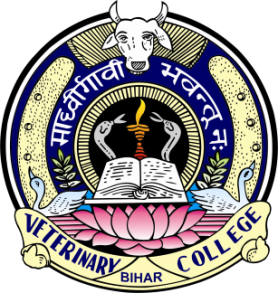 Metastatic Calcification
Metastatic Calcification
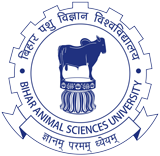 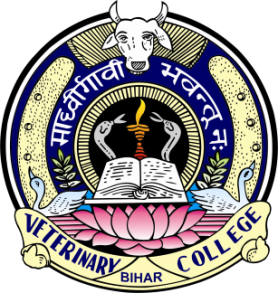 Hypercalcemia sufficient to cause metastatic 
calcification mainly occurs in three situations
[Speaker Notes: Hypercalcemia sufficient to cause metastatic
calcification mainly occurs in three situations: 1) hyperparathyroidism, 2) hypervitaminosis
D, and 3) diseases with extensive destruction of bone.]
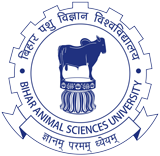 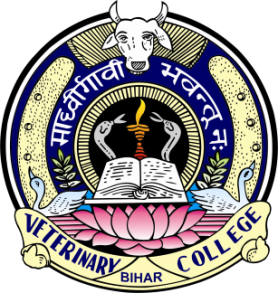 Site of Metastatic Calcification
But there are specific tissues that are prone to become mineralized / calcification
Kidneys (nephrocalcinosis)
Lungs (alveolar walls)
Stomach (acid secreting fundal glands)
Blood vessels (internal elastic lamina)
Cornea
Synovium
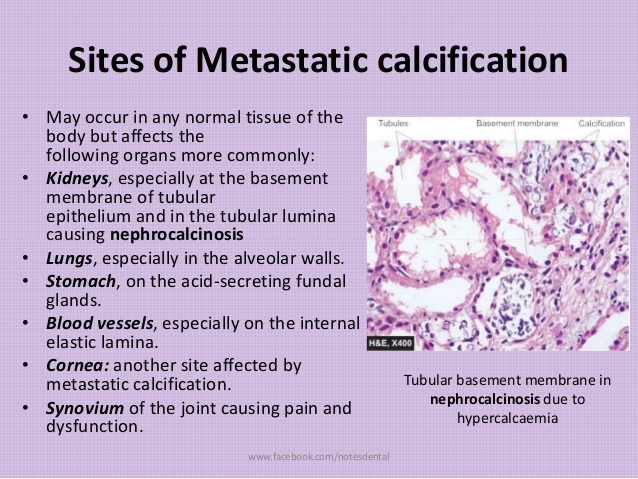 [Speaker Notes: Hypercalcemia sufficient to cause metastatic
calcification mainly occurs in three situations: 1) hyperparathyroidism, 2) hypervitaminosis
D, and 3) diseases with extensive destruction of bone.]
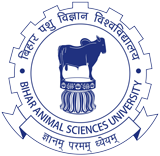 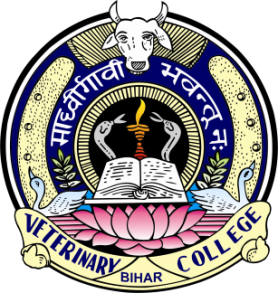 Differences
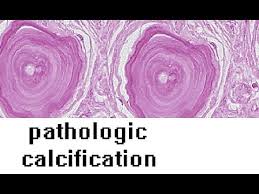 thanksthanka
Thanks